New Kid
By Jerry Craft
This entertaining book looks issues including racism, and fitting in to a new environment  with a very light touch.A graphic novel about a boy who also likes to express himself  by drawing in his notebook which he always carries around with him.Jordon, a black boy, would love nothing more than to go to art school to develop his artistic talents, but his parents want him to go to a private school where many of the students come from very affluent backgrounds and other black kids are a rare sight.
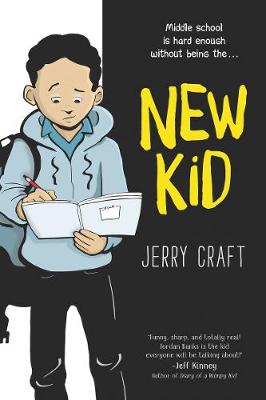 The story shows the difficulties Jordan has in fitting in to this very different environment, and the prejudice he encounters, sometimes unwitting, from adults as much as from other kids.
What kind of story is this?  A beautifully illustrated graphic novel
Who would enjoy this story?

 Reluctant readers, as well as anyone who likes stories which include drawings as well as text. Will appeal to fans of the Wimpy Kid series
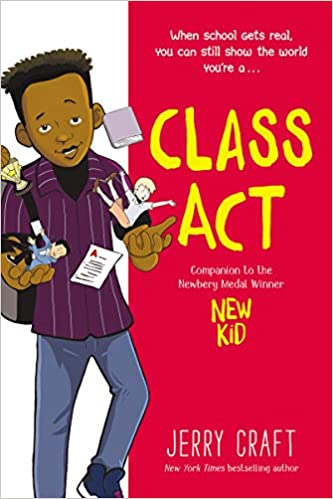 Additional notes: 

Don’t miss Class Act, the companion to New Kid, about Jordan’s friend Drew
For more books like this: check the Graphic Novels sections in the Campus Library